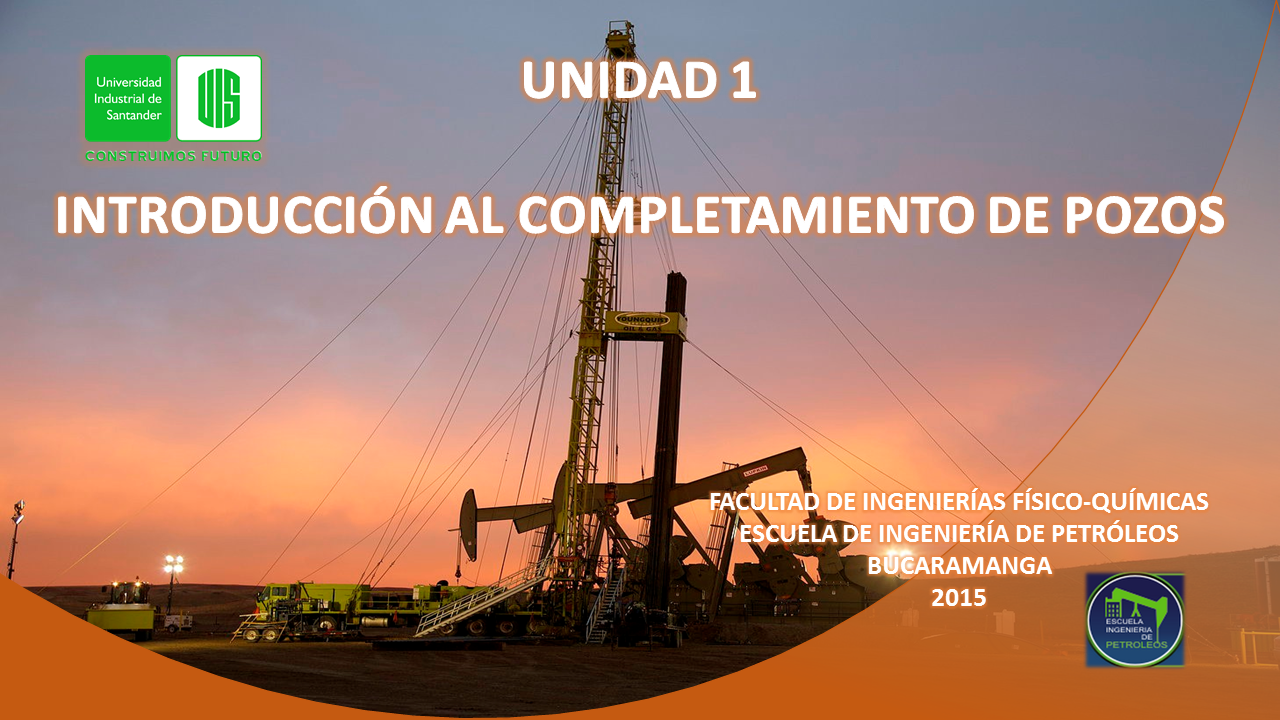 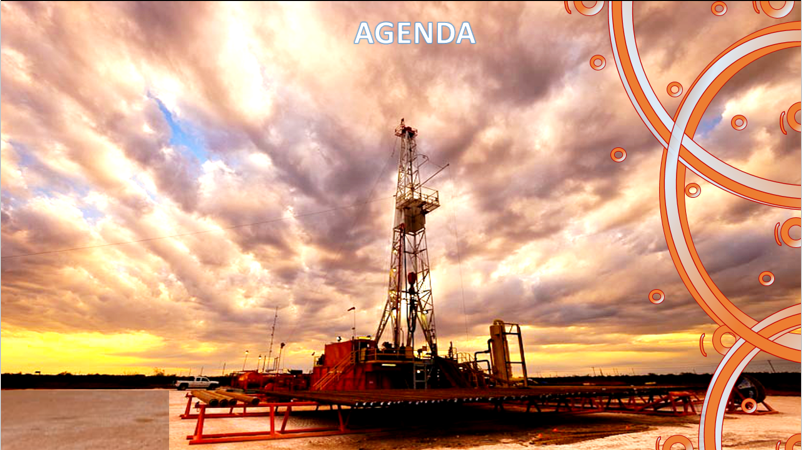 INTRODUCCIÓN

1.1 INGENIERÍA DE COMPLETAMIENTO Y SERVICIO A POZOS

1.2 COMPONENTES DEL SISTEMA DE PRODUCCIÓN DE PETRÓLEO

1.3 FACTORES QUE AFECTAN EL DISEÑO DEL COMPLETAMIENTO DE POZOS

1.4 CAPACIDAD DE FLUJO DEL POZO

1.5 CONFIGURACIONES DE COMPLETAMIENTO
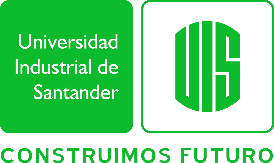 INTRODUCCIÓN
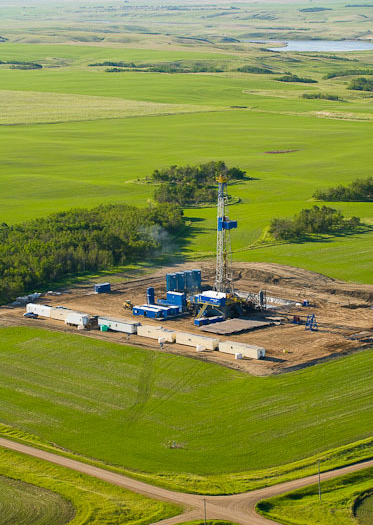 INTRODUCCIÓN AL COMPLETAMIENTO DE POZOS
Introducción
Ingeniería de completamiento y servicio a pozos
Componentes del sistema de producción de petróleo
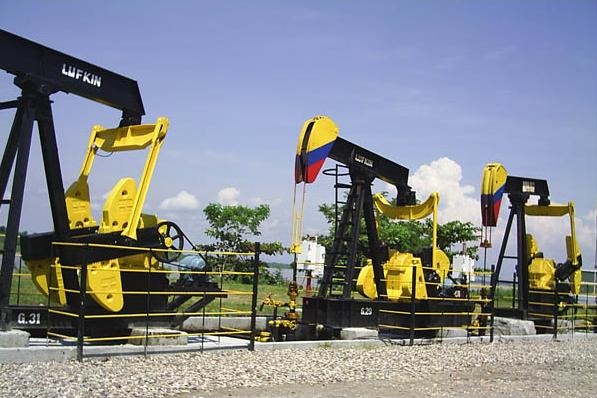 Factores que afectan el diseño del completamiento de pozos
Capacidad de flujo del pozo
Después de realizar cuidadosamente el estudio o evaluación de las formaciones y considerar las pruebas hechas en estas, la compañía operadora decide si se debe sellar y abandonar el pozo bien sea porque está seco o porque no es capaz de producir petróleo o gas en cantidades significativas, o determinan si se debe instalar la tubería de producción y terminarlo.
Configuraciones de completamiento
FACULTAD DE INGENIERÍAS FÍSICO-QUÍMICAS
ESCUELA DE INGENIERÍA DE PETRÓLEOS
BUCARAMANGA
2015
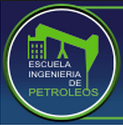 COMPLETAMIENTO DE POZOS
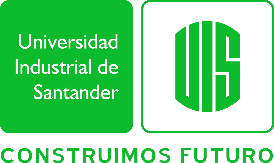 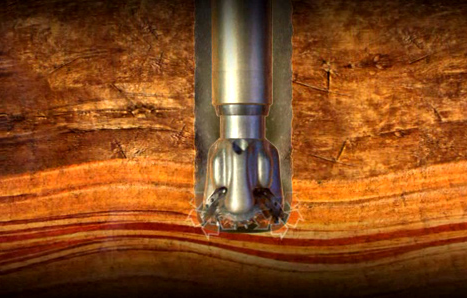 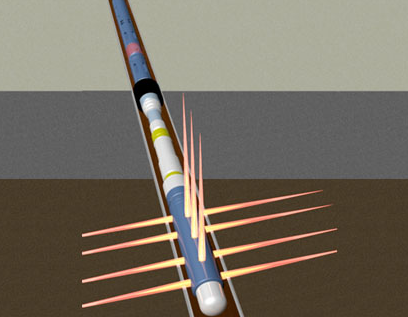 INTRODUCCIÓN AL COMPLETAMIENTO DE POZOS
Definición:
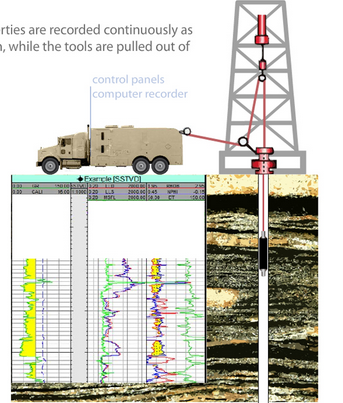 Son las operaciones realizadas en un pozo con el fin de ponerlo a producir para obtener la mayor cantidad del hidrocarburo original en sitio o para usarlo como pozo de inyección, utilizando para ello las técnicas más adecuadas al menor costo posible, lo que conlleva a pensar que de un buen completamiento se puede esperar una buena producción de hidrocarburos.
Introducción
Ingeniería de Completamiento y Servicio a pozos
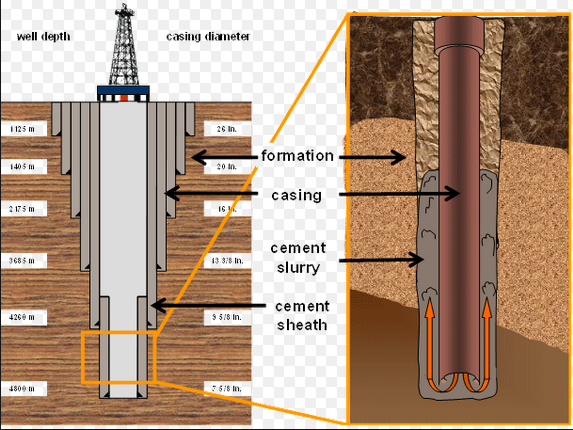 Componentes del sistema de producción de petróleo
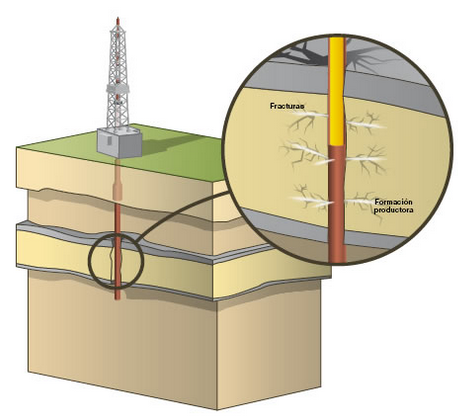 Factores que afectan el diseño del completamiento de pozos
Capacidad de flujo del pozo
Configuraciones de completamiento
FACULTAD DE INGENIERÍAS FÍSICO-QUÍMICAS
ESCUELA DE INGENIERÍA DE PETRÓLEOS
BUCARAMANGA
2015
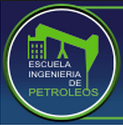 [Speaker Notes: Dentro de las operaciones más comunes del completamiento se encuentran la corrida de registros de hueco revestido, instalación y cementación del casing de producción o liner, el cañoneo de la o las zonas productoras, el empaquetamiento con grava, la instalación del tubing o tubería de producción, asentamiento de empaques, instalación de válvulas reguladoras, instalación del sistema de levantamiento artificial según el caso, pruebas de producción, entre otras.]
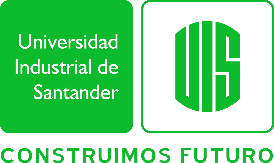 COMPLETAMIENTO DE POZOS
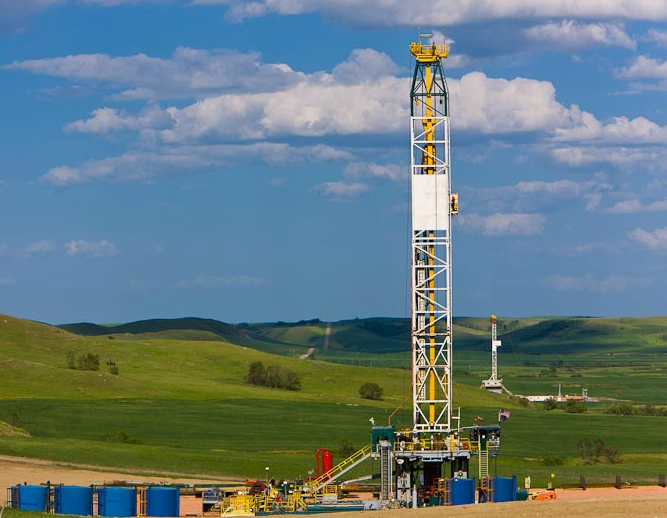 INTRODUCCIÓN AL COMPLETAMIENTO DE POZOS
Introducción
Ingeniería de Completamiento y Servicio a pozos
Componentes del sistema de producción de petróleo
Factores que afectan el diseño del completamiento de pozos
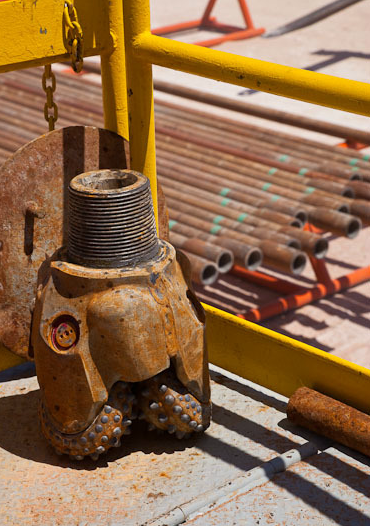 Capacidad de flujo del pozo
Configuraciones de completamiento
FACULTAD DE INGENIERÍAS FÍSICO-QUÍMICAS
ESCUELA DE INGENIERÍA DE PETRÓLEOS
BUCARAMANGA
2015
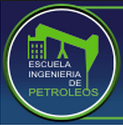 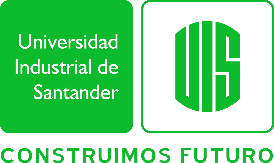 REACONDICIONAMIENTO O WORKOVER
INTRODUCCIÓN AL COMPLETAMIENTO DE POZOS
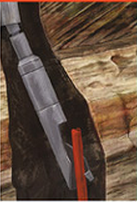 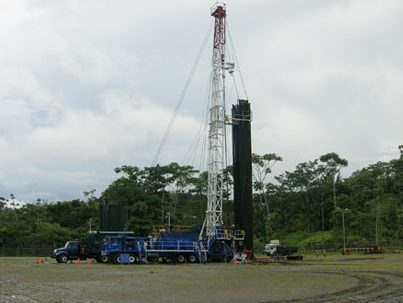 Conocido también como rehabilitación, reacondicionamiento o reparación de pozos, es todo procedimiento o trabajo de mantenimiento realizado en un pozo de petróleo o gas después de que se ha completado el pozo y ha comenzado la producción del yacimiento, esto con la finalidad de restaurar o incrementar la producción o inyección.
Introducción
Ingeniería de Completamiento y  Servicio a pozos
Componentes del sistema de producción de petróleo
Factores que afectan el diseño del completamiento de pozos
Capacidad de flujo del pozo
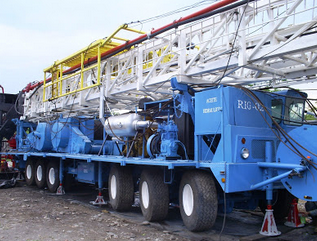 Configuraciones de completamiento
FACULTAD DE INGENIERÍAS FÍSICO-QUÍMICAS
ESCUELA DE INGENIERÍA DE PETRÓLEOS
BUCARAMANGA
2015
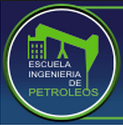 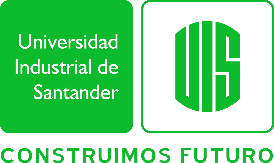 RAZONES POR LAS CUALES ES NECESARIO INTERVENIR CON UN TRABAJO DE WORKOVER O REACONDICIONAMIENTO
INTRODUCCIÓN AL COMPLETAMIENTO DE POZOS
Limpiar el pozo
Reparación de trabajos de cementación
Reparar daños mecánicos
Introducción
Controlar  problemas de producción de arena
Ingeniería de Completamiento y  Servicio a pozos
Estimular completamientos existentes
Controlar la producción de agua y gas
Convertir un pozo de productor a inyector
Componentes del sistema de producción de petróleo
Factores que afectan el diseño del completamiento de pozos
Completamiento de yacimientos múltiples
Prevenir conificación de agua
Desviar o perforar direccionalmente
Aislar y reparar zonas con cementación remedial
Capacidad de flujo del pozo
Configuraciones de completamiento
Recompletamiento de una zona existente
Realizar operaciones de estimulación de pozos
Incrementar la producción
FACULTAD DE INGENIERÍAS FÍSICO-QUÍMICAS
ESCUELA DE INGENIERÍA DE PETRÓLEOS
BUCARAMANGA
2015
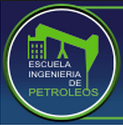 COMPONENTES DEL SISTEMA DE PRODUCCIÓN DE PETRÓLEO
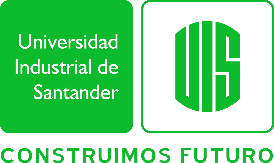 INTRODUCCIÓN AL COMPLETAMIENTO DE POZOS
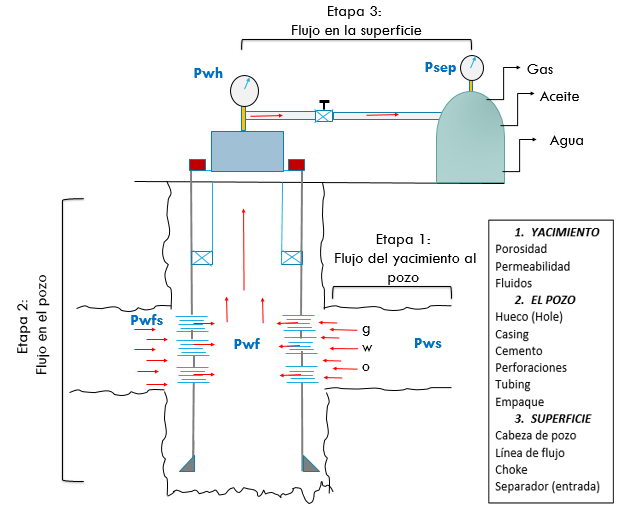 Las tres etapas de flujo en que se puede dividir el sistema completo de producción de un pozo son: 

Etapa de flujo del yacimiento al pozo a través del intervalo ya terminado.
El flujo de los fluidos del fondo del pozo a la superficie.
El flujo de la cabeza del pozo al separador a través de la línea de flujo superficial.
Introducción
Ingeniería de Completamiento y  Servicio a pozos
Componentes del sistema de producción de petróleo
Factores que afectan el diseño del completamiento de pozos
Capacidad de flujo del pozo
Configuraciones de completamiento
FACULTAD DE INGENIERÍAS FÍSICO-QUÍMICAS
ESCUELA DE INGENIERÍA DE PETRÓLEOS
BUCARAMANGA
2015
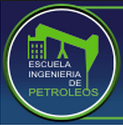 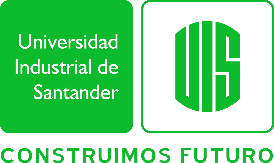 INTRODUCCIÓN AL COMPLETAMIENTO DE POZOS
Introducción
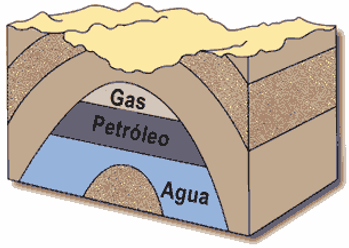 Ingeniería de Completamiento y  Servicio a pozos
Componentes del sistema de producción de petróleo
Factores que afectan el diseño del completamiento de pozos
Capacidad de flujo del pozo
Configuraciones de completamiento
FACULTAD DE INGENIERÍAS FÍSICO-QUÍMICAS
ESCUELA DE INGENIERÍA DE PETRÓLEOS
BUCARAMANGA
2015
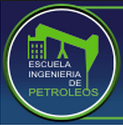 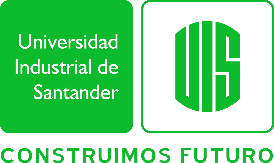 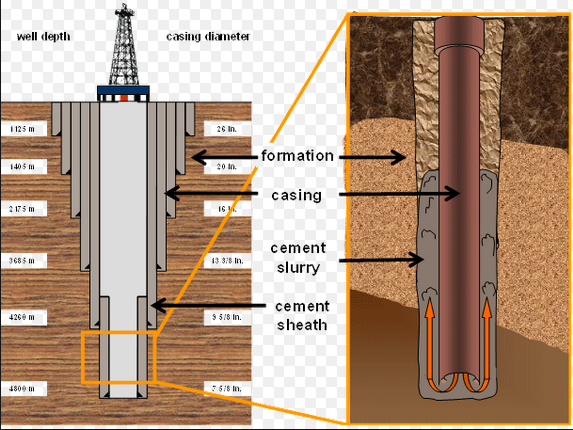 INTRODUCCIÓN AL COMPLETAMIENTO DE POZOS
Introducción
Ingeniería de Completamiento y  Servicio a pozos
Componentes del sistema de producción de petróleo
Factores que afectan el diseño del completamiento de pozos
Capacidad de flujo del pozo
Configuraciones de completamiento
FACULTAD DE INGENIERÍAS FÍSICO-QUÍMICAS
ESCUELA DE INGENIERÍA DE PETRÓLEOS
BUCARAMANGA
2015
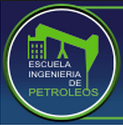 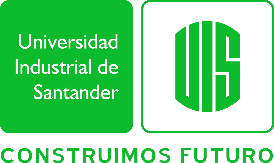 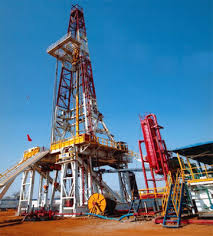 INTRODUCCIÓN AL COMPLETAMIENTO DE POZOS
Introducción
Ingeniería de Completamiento y  Servicio a pozos
Componentes del sistema de producción de petróleo
Factores que afectan el diseño del completamiento de pozos
Capacidad de flujo del pozo
Configuraciones de completamiento
FACULTAD DE INGENIERÍAS FÍSICO-QUÍMICAS
ESCUELA DE INGENIERÍA DE PETRÓLEOS
BUCARAMANGA
2015
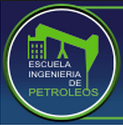 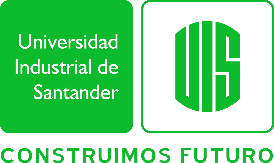 FACTORES QUE AFECTAN EL DISEÑO DEL COMPLETAMIENTO DE POZOS
INTRODUCCIÓN AL COMPLETAMIENTO DE POZOS
El completamiento ideal de un pozo es aquel que represente la más baja inversión, esto considerando los costos de operación y aquel que satisfaga o cumpla con las funciones que este debe cumplir la mayor parte de su vida. 

Entre los factores que afectan el completamiento de un pozo, se examinarán los principales agrupados en seis categorías que son: 1) Propósito del pozo, 2) Medio ambiente, 3) Perforación, 4) Yacimiento, 5) Producción y 6) Técnicas de completamiento
Introducción
Ingeniería de Completamiento y Servicio a pozos
Componentes del sistema de producción de petróleo
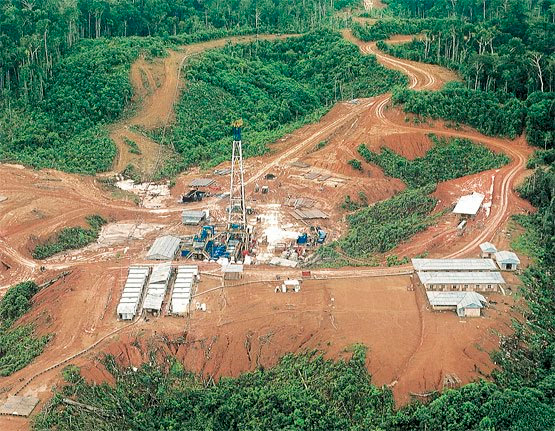 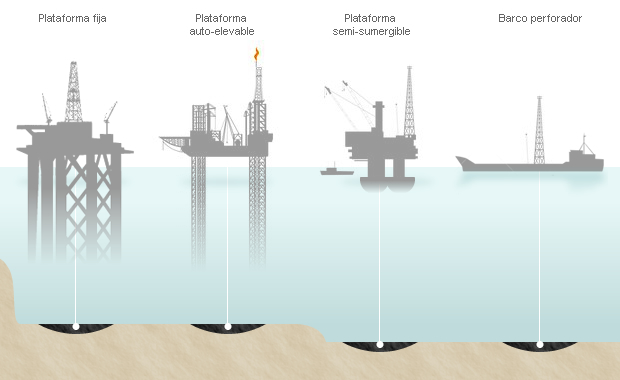 Factores que afectan el diseño del completamiento de pozos
Capacidad de flujo del pozo
Configuraciones de completamiento
FACULTAD DE INGENIERÍAS FÍSICO-QUÍMICAS
ESCUELA DE INGENIERÍA DE PETRÓLEOS
BUCARAMANGA
2015
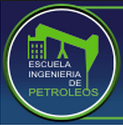 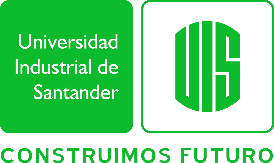 FACTORES QUE AFECTAN EL DISEÑO DEL COMPLETAMIENTO DE POZOS
INTRODUCCIÓN AL COMPLETAMIENTO DE POZOS
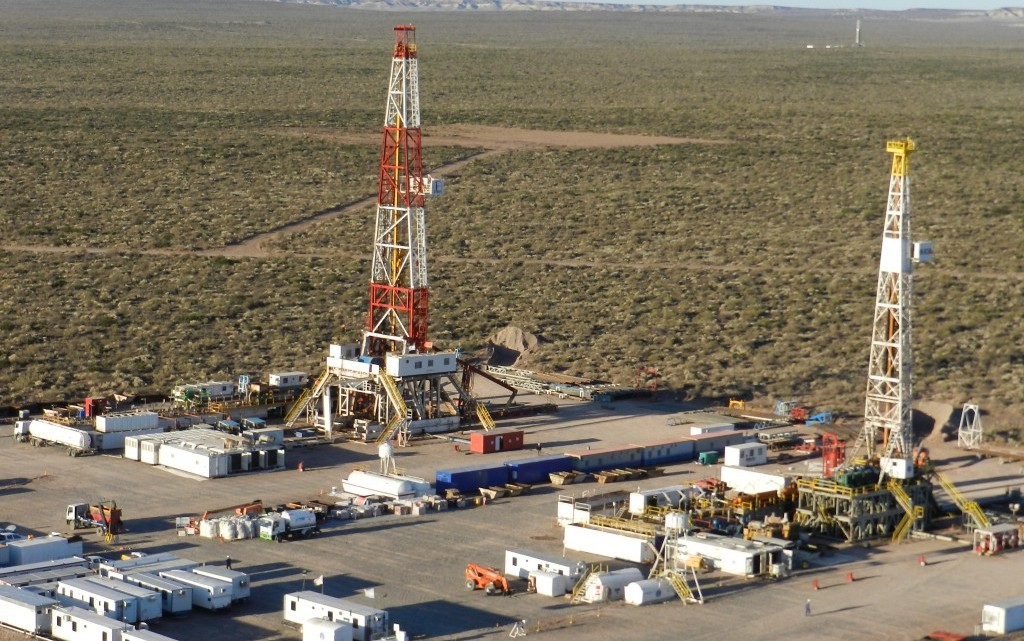 Introducción
Ingeniería de Completamiento y Servicio a pozos
Componentes del sistema de producción de petróleo
Factores que afectan el diseño del completamiento de pozos
Capacidad de flujo del pozo
Configuraciones de completamiento
FACULTAD DE INGENIERÍAS FÍSICO-QUÍMICAS
ESCUELA DE INGENIERÍA DE PETRÓLEOS
BUCARAMANGA
2015
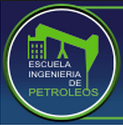 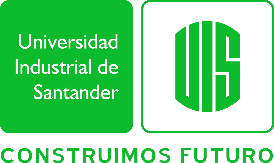 FACTORES QUE AFECTAN EL DISEÑO DEL COMPLETAMIENTO DE POZOS
INTRODUCCIÓN AL COMPLETAMIENTO DE POZOS
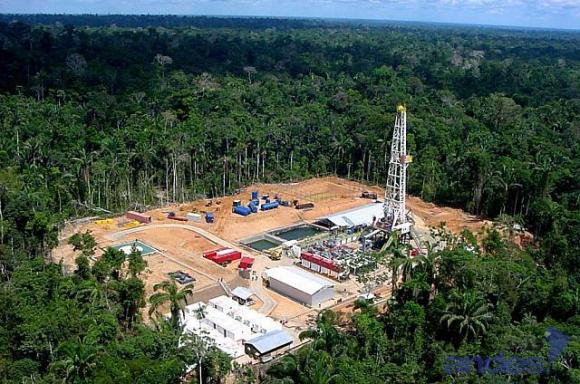 Introducción
Ingeniería de Completamiento y Servicio a pozos
Componentes del sistema de producción de petróleo
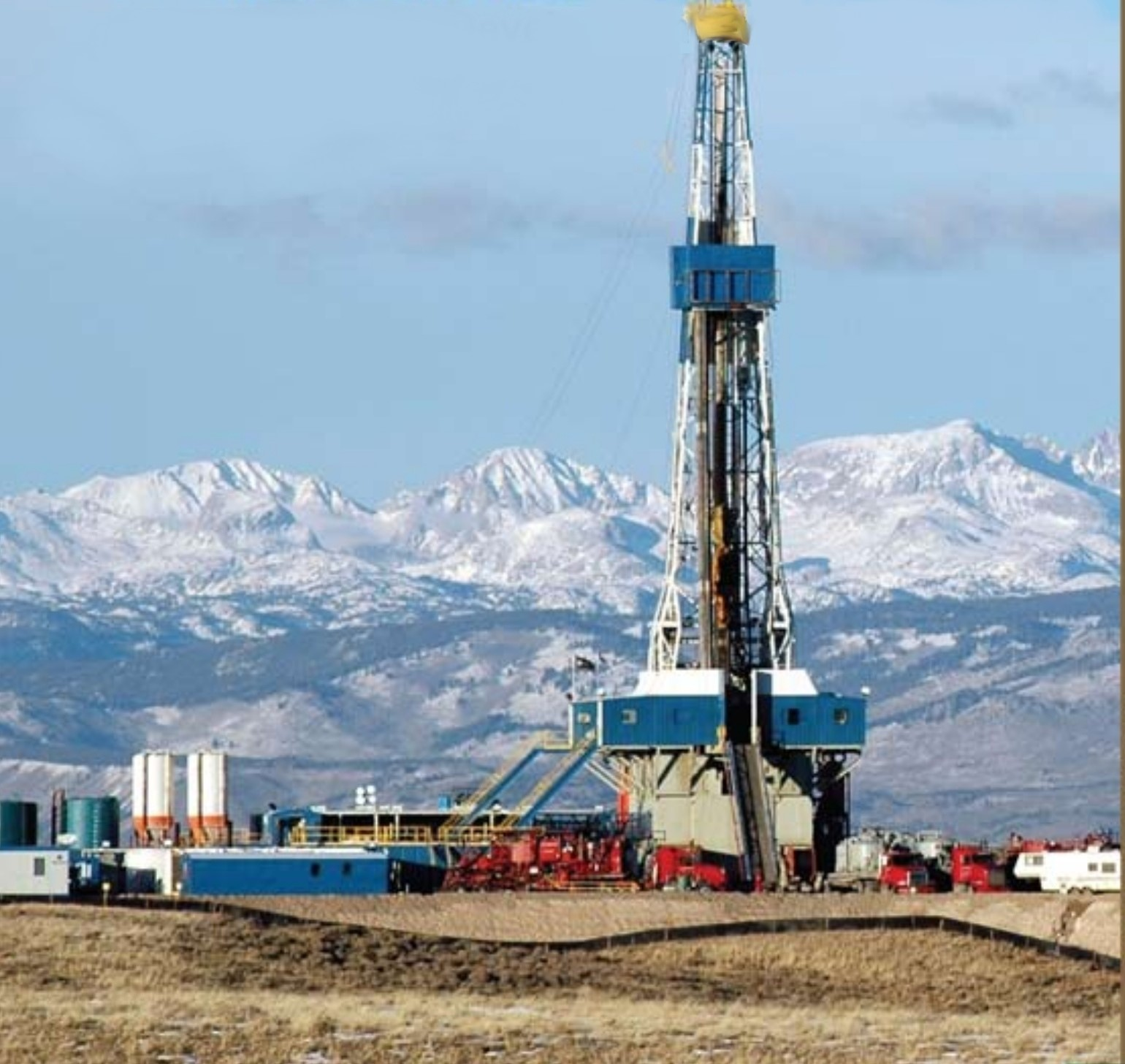 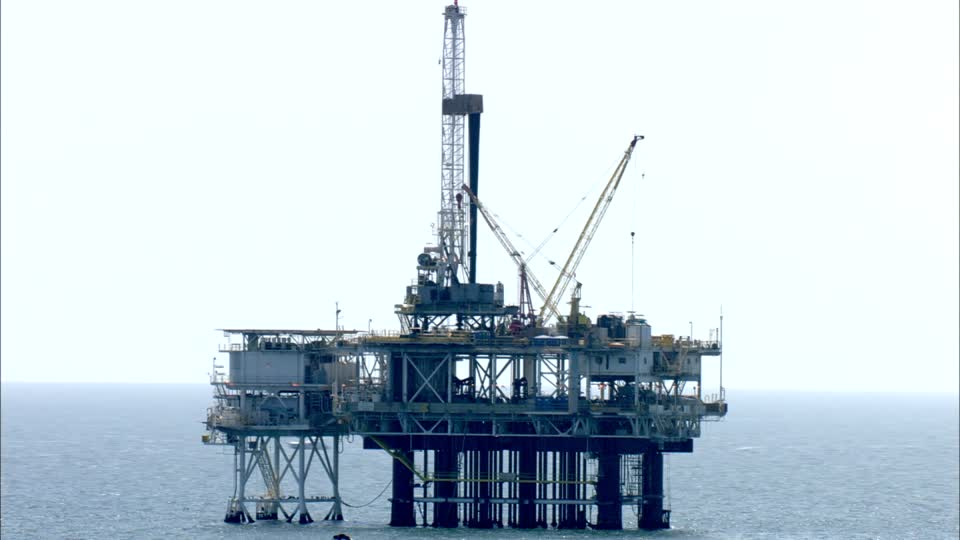 Factores que afectan el diseño del completamiento de pozos
Capacidad de flujo del pozo
Configuraciones de completamiento
FACULTAD DE INGENIERÍAS FÍSICO-QUÍMICAS
ESCUELA DE INGENIERÍA DE PETRÓLEOS
BUCARAMANGA
2015
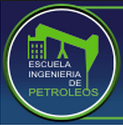 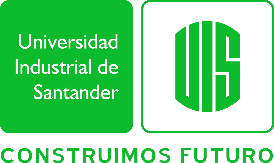 FACTORES QUE AFECTAN EL DISEÑO DEL COMPLETAMIENTO DE POZOS
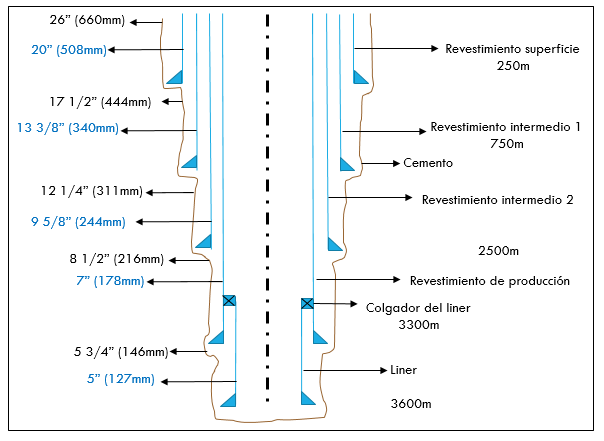 INTRODUCCIÓN AL COMPLETAMIENTO DE POZOS
Introducción
Ingeniería de Completamiento y Servicio a pozos
Componentes del sistema de producción de petróleo
Factores que afectan el diseño del completamiento de pozos
Capacidad de flujo del pozo
Configuraciones de completamiento
FACULTAD DE INGENIERÍAS FÍSICO-QUÍMICAS
ESCUELA DE INGENIERÍA DE PETRÓLEOS
BUCARAMANGA
2015
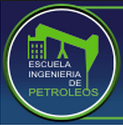 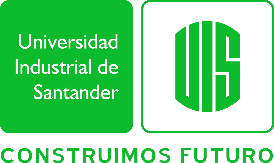 FACTORES QUE AFECTAN EL DISEÑO DEL COMPLETAMIENTO DE POZOS
INTRODUCCIÓN AL COMPLETAMIENTO DE POZOS
Introducción
Ingeniería de Completamiento y Servicio a pozos
Componentes del sistema de producción de petróleo
Factores que afectan el diseño del completamiento de pozos
Capacidad de flujo del pozo
Configuraciones de completamiento
FACULTAD DE INGENIERÍAS FÍSICO-QUÍMICAS
ESCUELA DE INGENIERÍA DE PETRÓLEOS
BUCARAMANGA
2015
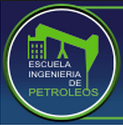 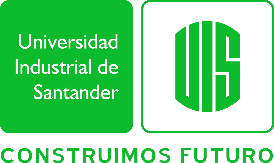 FACTORES QUE AFECTAN EL DISEÑO DEL COMPLETAMIENTO DE POZOS
INTRODUCCIÓN AL COMPLETAMIENTO DE POZOS
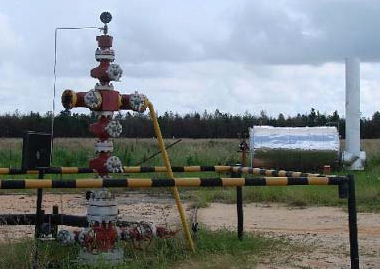 Introducción
Ingeniería de Completamiento y Servicio a pozos
Componentes del sistema de producción de petróleo
Factores que afectan el diseño del completamiento de pozos
Capacidad de flujo del pozo
Configuraciones de completamiento
FACULTAD DE INGENIERÍAS FÍSICO-QUÍMICAS
ESCUELA DE INGENIERÍA DE PETRÓLEOS
BUCARAMANGA
2015
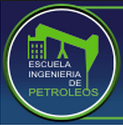 CAPACIDAD DE FLUJO DEL POZO
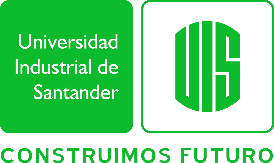 INTRODUCCIÓN AL COMPLETAMIENTO DE POZOS
La tasa de flujo del pozo depende de la diferencia de presión que existe entre la presión del yacimiento (PR) y la contrapresión ejercida por el fondo del pozo (Pwf), y de los parámetros que involucran el tipo de yacimiento y los fluidos presentes en él.
Introducción
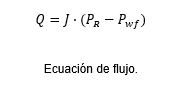 POZOS DE ACEITE

Se asume que no hay gas libre, que el flujo puede ser considerado del tipo cilíndrico radial en estado estable y que la velocidad del fluido no es tan grande en la vecindad del wellbore.
Ingeniería de Completamiento y Servicio a pozos
Componentes del sistema de producción de petróleo
Donde: 

J= el índice de productividad y depende principalmente de la viscosidad del fluido, la permeabilidad de la formación, las alteraciones en la vecindad del wellbore y el espesor del yacimiento.
Factores que afectan el diseño del completamiento de pozos
Capacidad de flujo del pozo
Configuraciones de completamiento
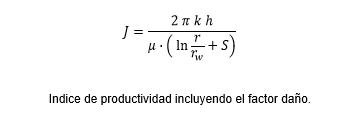 FACULTAD DE INGENIERÍAS FÍSICO-QUÍMICAS
ESCUELA DE INGENIERÍA DE PETRÓLEOS
BUCARAMANGA
2015
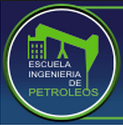 [Speaker Notes: Para añadir el efecto de las alteraciones ocurridas en las zonas cercanas al wellbore debido a los trabajos de perforación y cementación donde se ve afectada la permeabilidad, se incorpora el factor daño o skin usado con el símbolo “S”.]
CAPACIDAD DE FLUJO DEL POZO
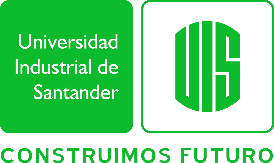 INTRODUCCIÓN AL COMPLETAMIENTO DE POZOS
La eficiencia de flujo (EF) se define como la relación entre la tasa de flujo real y la tasa de flujo teórica que los pozos “ideales” tendrían en las mismas condiciones de presión de fondo de pozo.
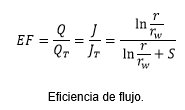 Introducción
Ingeniería de Completamiento y Servicio a pozos
Componentes del sistema de producción de petróleo
Factores que afectan el diseño del completamiento de pozos
Un factor de daño de 7 a 8 nos indicaría que la capacidad de flujo ha sido reducida a la mitad, un daño del doble, es decir de 14 a 16 nos indicaría una reducción a una tercera parte de lo esperado; por otro lado, un daño negativo, es decir, aquel que es posible obtener luego de un trabajo de estimulación con valores de -3,5 a -4 indicarían que la capacidad de flujo ha aumentado al doble.
Capacidad de flujo del pozo
Configuraciones de completamiento
FACULTAD DE INGENIERÍAS FÍSICO-QUÍMICAS
ESCUELA DE INGENIERÍA DE PETRÓLEOS
BUCARAMANGA
2015
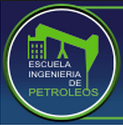 CAPACIDAD DE FLUJO DEL POZO
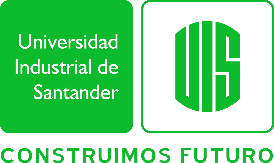 INTRODUCCIÓN AL COMPLETAMIENTO DE POZOS
El factor daño es a menudo considerado como el efecto de taponamiento en la vecindad del wellbore, y se puede presentar debido a diversos factores:
Sfp: debido al taponamiento de la formación.
Sp: debido a los agujeros cañoneados.
St: debido al efecto de turbulencia que se genera en la vecindad del wellbore donde varía la tasa de flujo.
Spp: debido al efecto de penetración parcial cuando la formación no ha sido cañoneada en  todo su espesor.
Sd: debido al efecto de desviación, que por lo general es despreciable a menos que el pozo sea desviado u horizontal, cabe señalar que Sd 
es cero o negativo mejorando el flujo.
Introducción
Ingeniería de Completamiento y Servicio a pozos
Componentes del sistema de producción de petróleo
Factores que afectan el diseño del completamiento de pozos
Capacidad de flujo del pozo
Configuraciones de completamiento
FACULTAD DE INGENIERÍAS FÍSICO-QUÍMICAS
ESCUELA DE INGENIERÍA DE PETRÓLEOS
BUCARAMANGA
2015
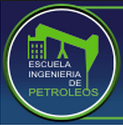 CAPACIDAD DE FLUJO DEL POZO
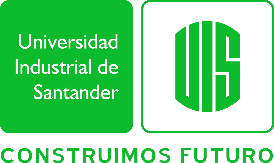 INTRODUCCIÓN AL COMPLETAMIENTO DE POZOS
POZOS DE GAS
En este caso la creación de las ecuaciones para modelar el flujo es más complejo, las siguientes ecuaciones empíricas son las más usadas.
Introducción
Para cuando existen bajas presiones (P < 2000psi)
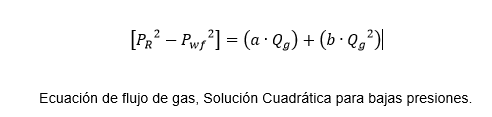 Ingeniería de Completamiento y Servicio a pozos
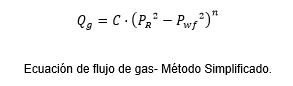 Componentes del sistema de producción de petróleo
Factores que afectan el diseño del completamiento de pozos
Capacidad de flujo del pozo
Donde: 

a, hace referencia al comportamiento laminar y depende principalmente de la viscosidad del fluido, la permeabilidad media y el espesor del yacimiento.
b, hace referencia al comportamiento turbulento.
Donde: 

Qg, es la tasa de flujo de gas en condiciones estándar.
C, depende principalmente de la viscosidad del fluido, la permeabilidad media y el espesor del yacimiento.
n,  hace referencia al régimen de flujo, donde un valor de 1 indica régimen laminar y un valor de 0.5 indica régimen totalmente turbulento.
Configuraciones de completamiento
FACULTAD DE INGENIERÍAS FÍSICO-QUÍMICAS
ESCUELA DE INGENIERÍA DE PETRÓLEOS
BUCARAMANGA
2015
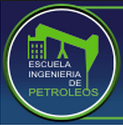 CONFIGURACIONES DE COMPLETAMIENTO
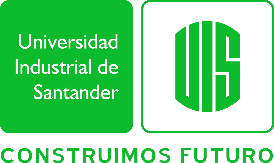 Para los completamientos de pozos se conjugan dos configuraciones: 
la forma del revestimiento del hoyo
La disposición del equipo de producción, dependiendo del número de zonas productoras.

Las configuraciones fundamentales y las configuraciones especiales para completar un pozo son:
INTRODUCCIÓN AL COMPLETAMIENTO DE POZOS
Introducción
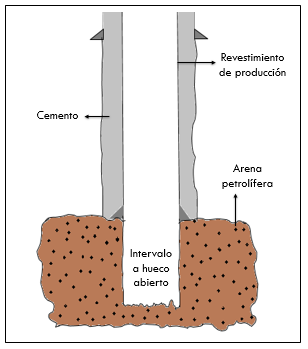 Ingeniería de Completamiento y Servicio a pozos
COMPLETAMIENTO A HUECO ABIERTO


En este se asienta y se cementa el revestimiento por encima de la zona productora, luego se continúa con la perforación del resto de la zona de interés usando un fluido (lodo) que no la daña, esta se deja sin revestimiento.
Componentes del sistema de producción de petróleo
Factores que afectan el diseño del completamiento de pozos
Capacidad de flujo del pozo
Configuraciones de completamiento
FACULTAD DE INGENIERÍAS FÍSICO-QUÍMICAS
ESCUELA DE INGENIERÍA DE PETRÓLEOS
BUCARAMANGA
2015
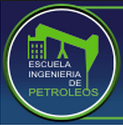 CONFIGURACIONES DE COMPLETAMIENTO
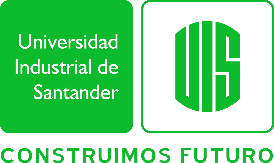 INTRODUCCIÓN AL COMPLETAMIENTO DE POZOS
COMPLETAMIENTO A HUECO ABIERTO
Introducción
Ingeniería de Completamiento y Servicio a pozos
Componentes del sistema de producción de petróleo
Factores que afectan el diseño del completamiento de pozos
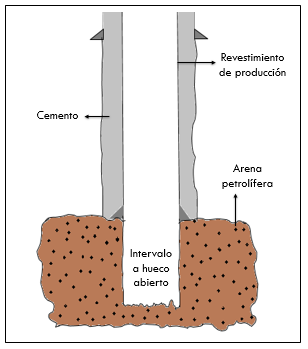 Capacidad de flujo del pozo
Configuraciones de completamiento
FACULTAD DE INGENIERÍAS FÍSICO-QUÍMICAS
ESCUELA DE INGENIERÍA DE PETRÓLEOS
BUCARAMANGA
2015
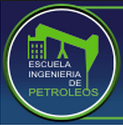 CONFIGURACIONES DE COMPLETAMIENTO
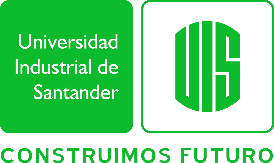 Completamiento a hueco abierto con forro no cementado
INTRODUCCIÓN AL COMPLETAMIENTO DE POZOS
VENTAJAS

-Se reduce al mínimo el daño a la formación.
-No existen costos por cañoneo.
-La interpretación de los registros no es crítica.
-Se adapta fácilmente a técnicas especiales para el control de arena.
-El pozo puede ser fácilmente profundizable.
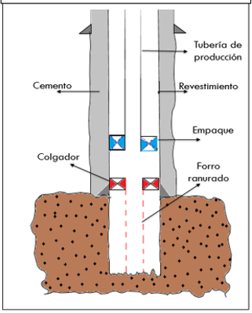 Introducción
Ingeniería de Completamiento y Servicio a pozos
Componentes del sistema de producción de petróleo
Factores que afectan el diseño del completamiento de pozos
DESVENTAJAS

-Dificulta las futuras reparaciones.
-No se puede estimular selectivamente.
-La producción de agua y gas es difícil de controlar.
-Existe un diámetro reducido frente a la zona o intervalo de producción.
Capacidad de flujo del pozo
Configuraciones de completamiento
Este completamiento consiste en colocar un forro con o sin malla a lo largo de la sección de la zona de interés, este forro puede ser empacado con grava para impedir el arrastre de la arena de la formación con la producción.
FACULTAD DE INGENIERÍAS FÍSICO-QUÍMICAS
ESCUELA DE INGENIERÍA DE PETRÓLEOS
BUCARAMANGA
2015
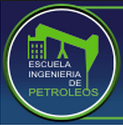 CONFIGURACIONES DE COMPLETAMIENTO
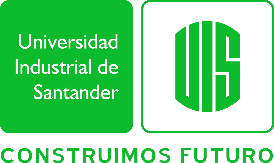 Completamiento a hueco abierto con forro cementado
INTRODUCCIÓN AL COMPLETAMIENTO DE POZOS
VENTAJAS

-La producción de agua y gas es fácil de controlar.
-La formación puede ser estimulada selectivamente.
-El pozo puede ser fácilmente profundizable.
-El forro se adapta fácilmente a cualquier técnica especial para el control de arena.
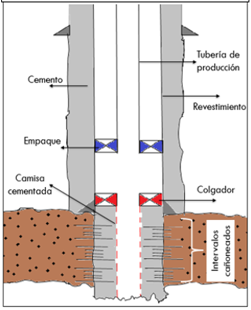 Introducción
Ingeniería de Completamiento y Servicio a pozos
Componentes del sistema de producción de petróleo
DESVENTAJAS

-La interpretación de registros o perfiles de producción es crítica.
-Requiere buenos trabajos de cementación.
-Presenta algunos costos adicionales como la cementación, cañoneo, taladro, etc.
-El diámetro del pozo a través del intervalo de producción es muy restringido.
-Es más susceptible al daño a la formación.
Factores que afectan el diseño del completamiento de pozos
Capacidad de flujo del pozo
Configuraciones de completamiento
FACULTAD DE INGENIERÍAS FÍSICO-QUÍMICAS
ESCUELA DE INGENIERÍA DE PETRÓLEOS
BUCARAMANGA
2015
En este caso se instala un forro a lo largo de la sección de la zona de interés, el forro se cementa y se cañonea selectivamente la zona productora.
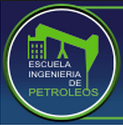 CONFIGURACIONES DE COMPLETAMIENTO
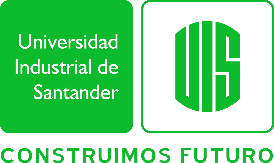 Completamiento a hueco abierto empacado con grava
INTRODUCCIÓN AL COMPLETAMIENTO DE POZOS
VENTAJAS

-Bajas caídas de presión en la cara de la arena y alta productividad.
-Alta eficiencia.
-No hay gastos asociados con tubería de revestimiento o cañoneo.
-Menos restricciones debido a la falta de túneles de perforación.
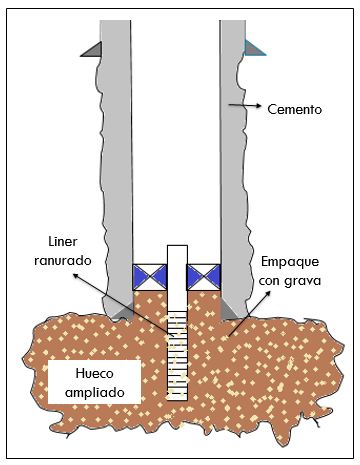 Introducción
Ingeniería de Completamiento y Servicio a pozos
Componentes del sistema de producción de petróleo
Factores que afectan el diseño del completamiento de pozos
DESVENTAJAS

-Es difícil excluir fluidos no deseables como agua y gas.
-No es fácil realizar esta técnica en formaciones no consolidadas.
-Requiere fluidos especiales para perforar la sección de hoyo abierto.
-Las rejillas pueden ser difíciles de remover para futuros recompletamientos.
Capacidad de flujo del pozo
Configuraciones de completamiento
Este completamiento se utiliza por lo general en pozos con arenas no consolidadas como un método de control de arena, para producir sin problemas los fluidos del yacimiento.
FACULTAD DE INGENIERÍAS FÍSICO-QUÍMICAS
ESCUELA DE INGENIERÍA DE PETRÓLEOS
BUCARAMANGA
2015
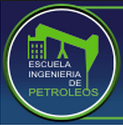 CONFIGURACIONES DE COMPLETAMIENTO
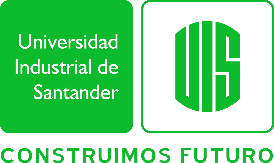 INTRODUCCIÓN AL COMPLETAMIENTO DE POZOS
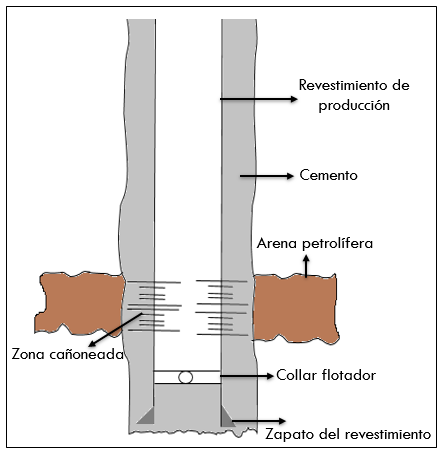 COMPLETAMIENTO A HUECO REVESTIDO

En este caso la zona de interés es revestida y cementada, posteriormente esta zona es perforada de manera selectiva mediante una operación de cañoneo.
Introducción
Ingeniería de Completamiento y Servicio a pozos
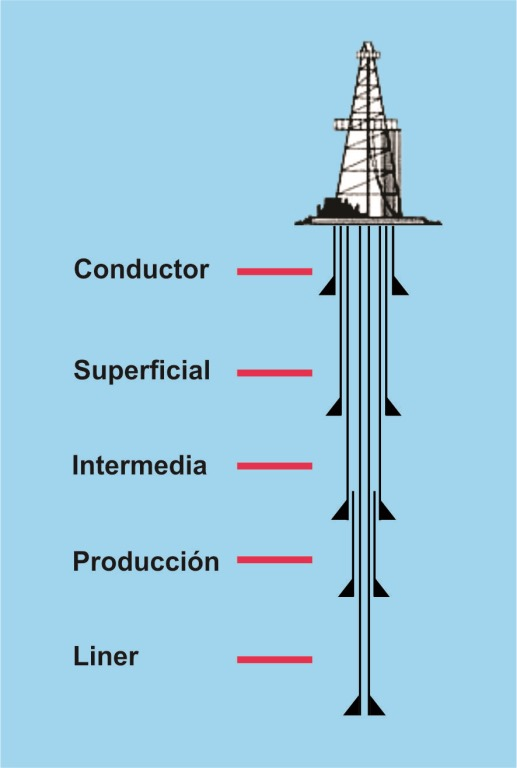 Componentes del sistema de producción de petróleo
Factores que afectan el diseño del completamiento de pozos
Capacidad de flujo del pozo
Configuraciones de completamiento
FACULTAD DE INGENIERÍAS FÍSICO-QUÍMICAS
ESCUELA DE INGENIERÍA DE PETRÓLEOS
BUCARAMANGA
2015
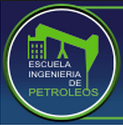 CONFIGURACIONES DE COMPLETAMIENTO
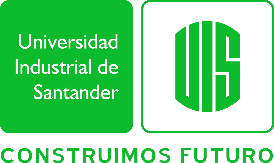 INTRODUCCIÓN AL COMPLETAMIENTO DE POZOS
COMPLETAMIENTO A HUECO REVESTIDO
Introducción
Ingeniería de Completamiento y Servicio a pozos
Componentes del sistema de producción de petróleo
Factores que afectan el diseño del completamiento de pozos
Capacidad de flujo del pozo
Configuraciones de completamiento
FACULTAD DE INGENIERÍAS FÍSICO-QUÍMICAS
ESCUELA DE INGENIERÍA DE PETRÓLEOS
BUCARAMANGA
2015
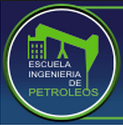 CONFIGURACIONES DE COMPLETAMIENTO
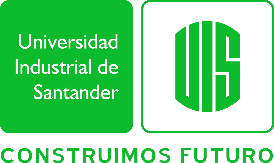 Completamiento con un forro cementado y cañoneado
INTRODUCCIÓN AL COMPLETAMIENTO DE POZOS
VENTAJAS

-La minimización del daño a la formación mientras se perfora la zona productora.
-La interpretación de los registros no es crítica.
-La adaptabilidad a técnicas especiales de control de arena.
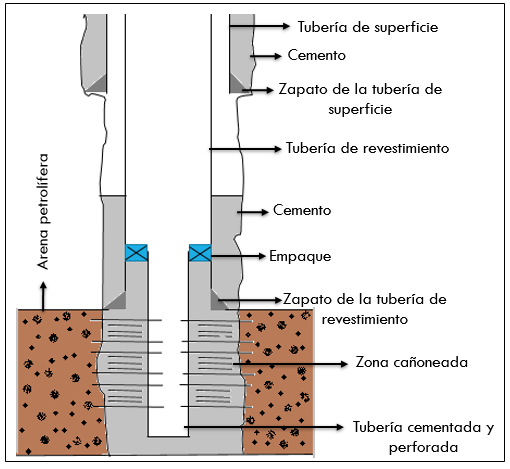 Introducción
Ingeniería de Completamiento y Servicio a pozos
Componentes del sistema de producción de petróleo
DESVENTAJAS

-El revestimiento de producción es asentado antes de perforarse o cañonearse la zona productora.
-La reducción del diámetro a través de la zona productora.
-La dificultad para profundizar el pozo.
Factores que afectan el diseño del completamiento de pozos
Capacidad de flujo del pozo
Configuraciones de completamiento
Se emplea muy frecuentemente en pozos profundos. Prácticamente equivale a completar la parte baja del pozo con un revestimiento de menor diámetro, donde ambos revestimientos son cementados
FACULTAD DE INGENIERÍAS FÍSICO-QUÍMICAS
ESCUELA DE INGENIERÍA DE PETRÓLEOS
BUCARAMANGA
2015
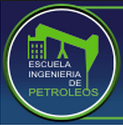 CONFIGURACIONES DE COMPLETAMIENTO
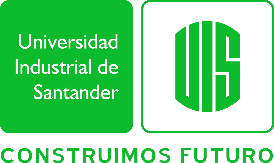 INTRODUCCIÓN AL COMPLETAMIENTO DE POZOS
De acuerdo con el número de zonas productoras, los completamientos pueden ser sencillos y múltiples.
Introducción
COMPLETAMIENTO SENCILLO Y MÚLTIPLE


Es aquel que tiene como objetivo fundamental producir de un solo yacimiento o una sola formación, presentando como ventajas un ahorro en gastos de tubería, un mayor control al cementar el revestimiento superior primero y el resto de ventajas y desventajas son similares a las descritas en el completamiento a hueco revestido.
Ingeniería de Completamiento y Servicio a pozos
Existen cuatro combinaciones entre ellas:


La sencilla simple
La sencilla selectiva
La múltiple simple 
La múltiple selectiva
Componentes del sistema de producción de petróleo
Factores que afectan el diseño del completamiento de pozos
Capacidad de flujo del pozo
Configuraciones de completamiento
FACULTAD DE INGENIERÍAS FÍSICO-QUÍMICAS
ESCUELA DE INGENIERÍA DE PETRÓLEOS
BUCARAMANGA
2015
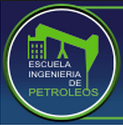 CONFIGURACIONES DE COMPLETAMIENTO
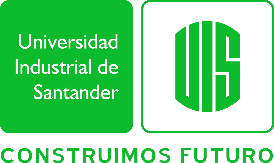 COMPLETAMIENTO SENCILLO SIMPLE
INTRODUCCIÓN AL COMPLETAMIENTO DE POZOS
Es aquel que tiene como objetivo fundamental producir una sola formación, este se subdivide en:
Introducción
Completamiento sencillo sin empaque: no se coloca ningún tipo de empaque con el fin de permitir el flujo en la tubería de producción y el revestimiento.

  Completamiento sencillo con empaque: es aquel donde se coloca un empaque para impedir el flujo a través del espacio anular.

Completamiento sencillo selectivo: se denominan así a los completamientos con una sola sarta de producción y con más de dos empaques.
Ingeniería de Completamiento y Servicio a pozos
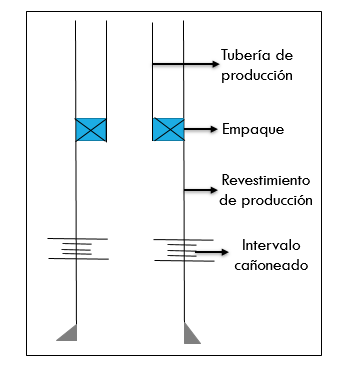 Componentes del sistema de producción de petróleo
Factores que afectan el diseño del completamiento de pozos
Capacidad de flujo del pozo
Configuraciones de completamiento
FACULTAD DE INGENIERÍAS FÍSICO-QUÍMICAS
ESCUELA DE INGENIERÍA DE PETRÓLEOS
BUCARAMANGA
2015
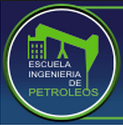 CONFIGURACIONES DE COMPLETAMIENTO
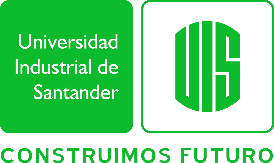 COMPLETAMIENTO MÚLTIPLE SIMPLE
INTRODUCCIÓN AL COMPLETAMIENTO DE POZOS
Es aquel que tiene como objetivo poner a producir dos o más yacimientos en el mismo pozo sin que se mezclen los fluidos de las diferentes formaciones.
VENTAJAS
-Se obtienen tasas de producción más altas y menores tiempos de retorno.
-Separa zonas que poseen distintos índices de productividad, con el fin de evitar que la zona de alta productividad inyecte petróleo en la zona de baja productividad.
 

DESVENTAJAS
-Inversión inicial alta para la tubería de producción, empaques, guaya, etc.
-Posibilidades de fugas a través de la tubería de producción, empaques y sellos de los mimos.
Introducción
Ingeniería de Completamiento y Servicio a pozos
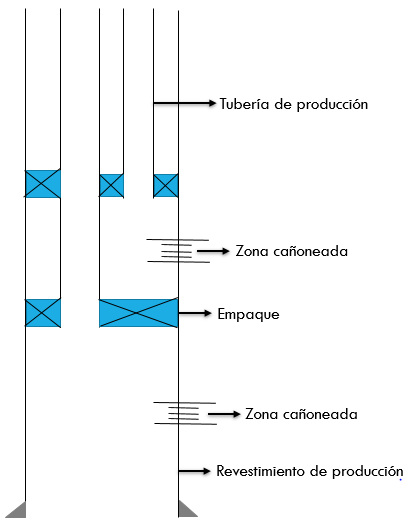 Componentes del sistema de producción de petróleo
Factores que afectan el diseño del completamiento de pozos
Capacidad de flujo del pozo
Configuraciones de completamiento
FACULTAD DE INGENIERÍAS FÍSICO-QUÍMICAS
ESCUELA DE INGENIERÍA DE PETRÓLEOS
BUCARAMANGA
2015
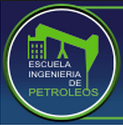 CONFIGURACIONES DE COMPLETAMIENTO
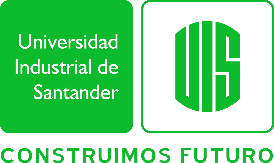 INTRODUCCIÓN AL COMPLETAMIENTO DE POZOS
ARREGLOS DE TUBERÍA – REVESTIMIENTO, APLICADOS EN DIVERSOS COMPLETAMIENTOS.
1. COMPLETAMIENTOS SENCILLOS DE UNA SOLA SARTA Y DE FLUJO NATURAL
Introducción
Completamiento sencillo, de una sola sarta y sin empaque











Permite producir simultáneamente tanto por el espacio anular como por la tubería de producción.
Completamiento sencillo, de una sola sarta y con empaque









El equipo que se usa para llevar a cabo este tipo de completación consta de un empaque recuperable, un niple de asiento, una camisa de circulación.
Ingeniería de Completamiento y Servicio a pozos
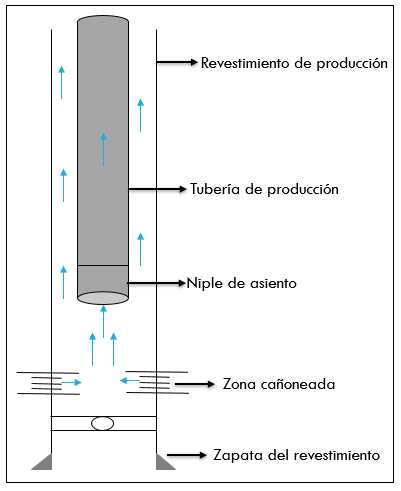 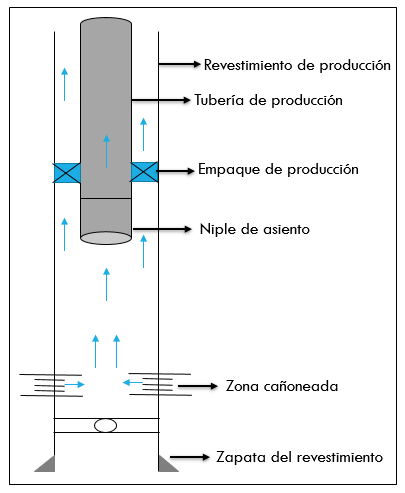 Componentes del sistema de producción de petróleo
Factores que afectan el diseño del completamiento de pozos
Capacidad de flujo del pozo
Configuraciones de completamiento
FACULTAD DE INGENIERÍAS FÍSICO-QUÍMICAS
ESCUELA DE INGENIERÍA DE PETRÓLEOS
BUCARAMANGA
2015
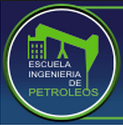 CONFIGURACIONES DE COMPLETAMIENTO
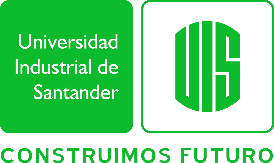 INTRODUCCIÓN AL COMPLETAMIENTO DE POZOS
ARREGLOS DE TUBERÍA – REVESTIMIENTO, APLICADOS EN DIVERSOS COMPLETAMIENTOS.
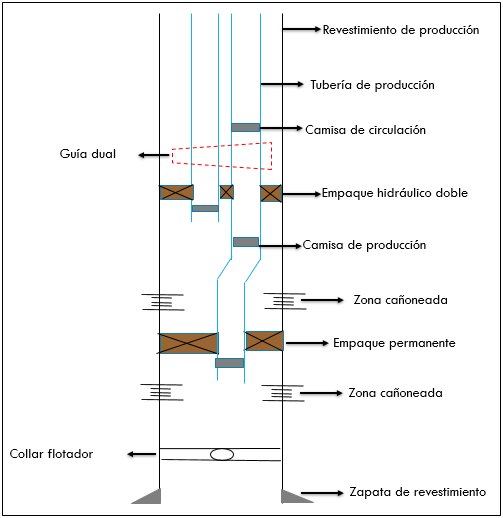 Introducción
Completamiento de dos zonas, con dos sartas, dos empaques y flujo natural

En este caso se utilizan dos tuberías de producción y dos empaques: una sencilla, que es de tipo permanente y otra que es dual hidráulica, la cual puede ser convencional o de asentamiento selectivo. Cualquiera de las zonas puede ser adaptada para producir por levantamiento artificial, este diseño se puede complementar con métodos para control de arena.
Ingeniería de Completamiento y Servicio a pozos
Componentes del sistema de producción de petróleo
Factores que afectan el diseño del completamiento de pozos
Capacidad de flujo del pozo
Configuraciones de completamiento
FACULTAD DE INGENIERÍAS FÍSICO-QUÍMICAS
ESCUELA DE INGENIERÍA DE PETRÓLEOS
BUCARAMANGA
2015
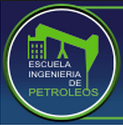 CONFIGURACIONES DE COMPLETAMIENTO
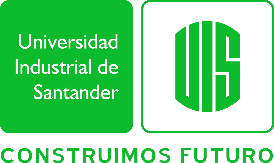 INTRODUCCIÓN AL COMPLETAMIENTO DE POZOS
ARREGLOS DE TUBERÍA – REVESTIMIENTO, APLICADOS EN DIVERSOS COMPLETAMIENTOS.
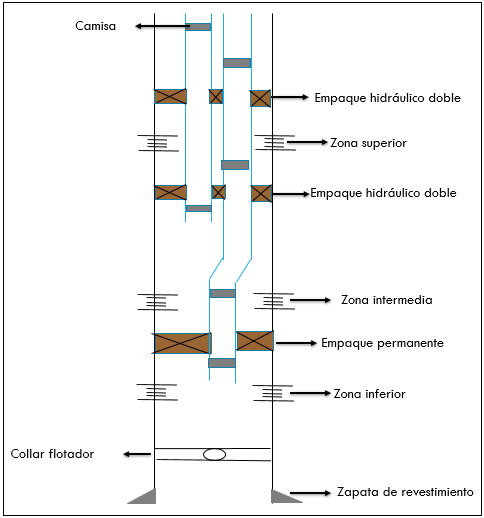 Introducción
Completamiento de tres zonas con dos sartas, tres empaques y flujo natural

En este tipo la zona inferior se puede poner a producir simultáneamente con la zona intermedia o con la zona superior, esto quiere decir que se pueden poner a producir las zonas de una manera selectiva. Entre las razones por las cuales se usa este tipo de completamiento se encuentran: la tasa de producción alta en cada una de las zonas y la producción simultánea de dos yacimientos.
Ingeniería de Completamiento y Servicio a pozos
Componentes del sistema de producción de petróleo
Factores que afectan el diseño del completamiento de pozos
Capacidad de flujo del pozo
Configuraciones de completamiento
FACULTAD DE INGENIERÍAS FÍSICO-QUÍMICAS
ESCUELA DE INGENIERÍA DE PETRÓLEOS
BUCARAMANGA
2015
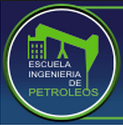 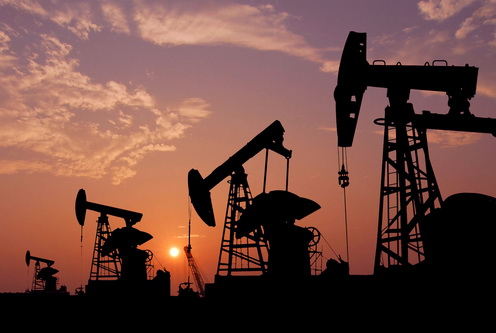 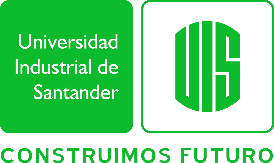 FIN DE LA PRESENTACIÓN
FACULTAD DE INGENIERÍAS FÍSICO-QUÍMICAS
ESCUELA DE INGENIERÍA DE PETRÓLEOS
BUCARAMANGA
2015
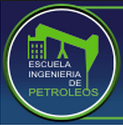 MUCHAS GRACIAS